Action Plan Evidences
Fork Bolt RE-J1A –Threading Major Diameter Undersize
Action Plan Evidences
OUTFLOW - AFTER
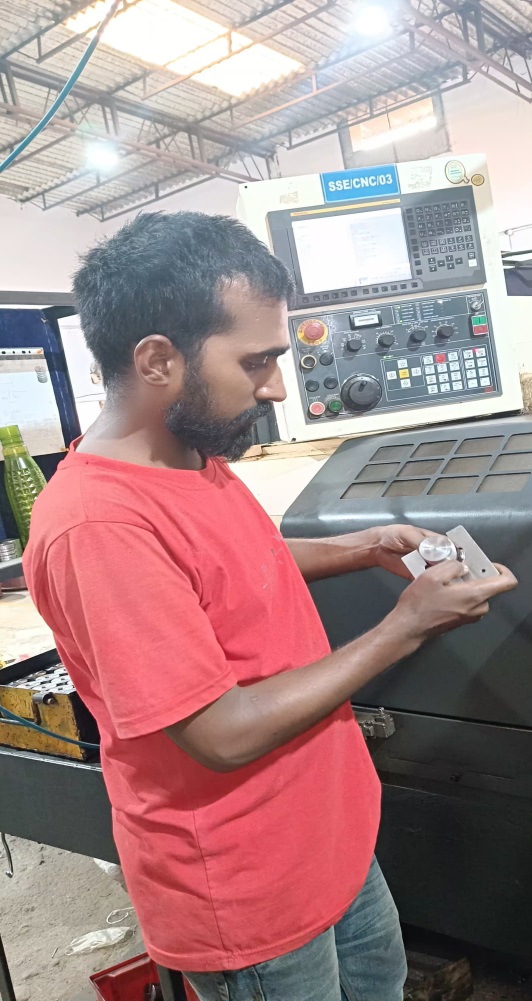 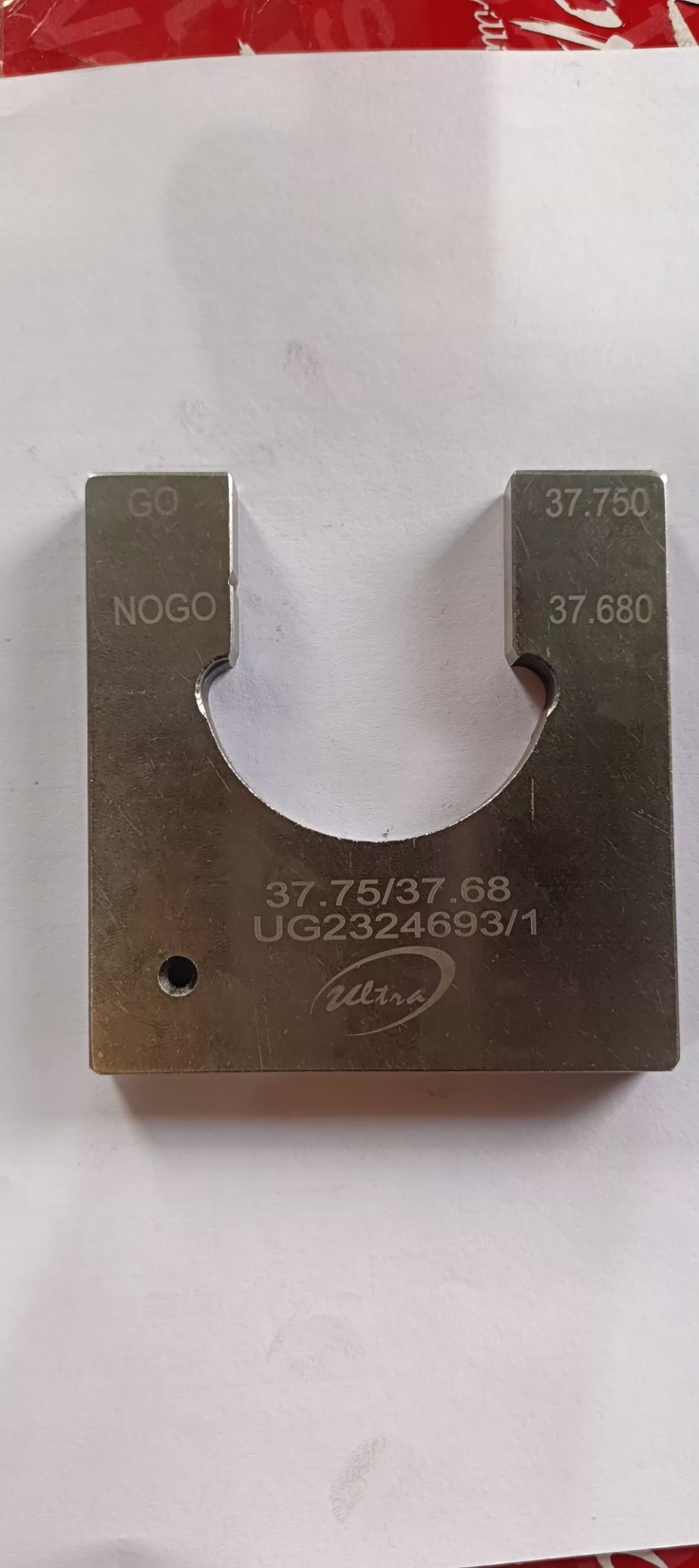 100% Inspection of thread Major Diameter with Snap gauge of 37.68-37.75mm
Action Plan Evidences
OUTFLOW - AFTER
Q-Alert Displayed at final Inspection – at M/S. Shantasons
Inspection Standard Updated